The European Maritime, Fisheries and Aquaculture Fund (EMFAF) 2021-2027
Scope of the EMFAF
General framework
Shared management: national programmes prepared by Member States and approved by the Commission 

Direct management: work programmes prepared by the Commission
Financial framework
Overall budget for 2021-2027: EUR 6.108 billion in current prices

Budgetary resources for shared management: EUR 5.311 billion – 87%
National allocations established on the basis of the 2014-2020 distribution key

Budgetary resources for direct management: EUR 797 million – 13% 

Rate of public aid: in principle 50%, but can be modulated up to 100% based on the added value of the operation
Flexibility and result orientation
Focus on ends (objectives) rather than on means

Flexibility for Member States to define eligibility rules (subject to conditions for certain investments in the fishing fleet to avoid ‘harmful subsidies’)
 
Discontinuation of the pre-defined measures of the 2014-2020 framework (e.g.: one broad Specific Objective on the protection of biodiversity and ecosystems, without predefined actions)

Flexibility and result orientation go hand in hand
importance of the performance and monitoring framework
The 10 EMFAF Specific Objectives
Strengthening economically, socially and environmentally sustainable fishing activities
Increasing energy efficiency and reducing CO2 emissions through the replacement or modernisation of engines of fishing vessels
Promoting the adjustment of fishing capacity to fishing opportunities in cases of permanent cessation of fishing capacity and contributing to a fair standard of living in cases of temporary cessation of fishing activities
Fostering efficient fisheries control and enforcement, including fighting against IUU fishing, as well as reliable data for knowledge based decision making
Promoting a level playing field for fishery and aquaculture products from the outermost regions
Contributing to the protection and restoration of aquatic biodiversity and ecosystems
Promoting sustainable aquaculture activities, especially while ensuring that strengthening the competitiveness of aquaculture production the activities are environmentally sustainable
Promoting marketing, quality and value added of fisheries and aquaculture products, as well as processing of these products
Strengthening sustainable sea and ocean management through the promotion of marine knowledge, maritime surveillance and/or coast guard cooperation
Enabling a sustainable blue economy in coastal, island and inland areas, and to fostering the sustainable development of fishing and aquaculture communities
What about Overseas Countries and Territories?
Eligible under both types of management:

Under shared management: “all or part of an operation may be implemented outside of a Member State, including outside the Union, provided that the operation contributes to the objectives of the programme” 

Under direct management: “legal entities established in a Member State or in a third country” are eligible. This covers entities established in OCTs as long as they are established in accordance with the law of the Member States to which OCTs are linked. 

What matters is the purpose of the operation, not its location
Programming under shared managementMain elements of national programmes
Need for strategic coherence across:

A SWOT analysis (Strenghts, Weaknesses, Opportunities and Threats) to identify the needs

A description of the types of actions envisaged for each Specific Objective to address the needs

A performance framework along output and result indicators

A financing plan showing the distribution of financial resources across the Specific Objectives
Useful links
https://ec.europa.eu/oceans-and-fisheries/funding/emfaf_en - The information on this page is based on the provisional agreement on the EMFAF Regulation. The Regulation is in the process of being adopted and the information will be updated accordingly.

This is also the page to follow for future news on EMFAF and for future calls for proposals under direct management by the Commission.
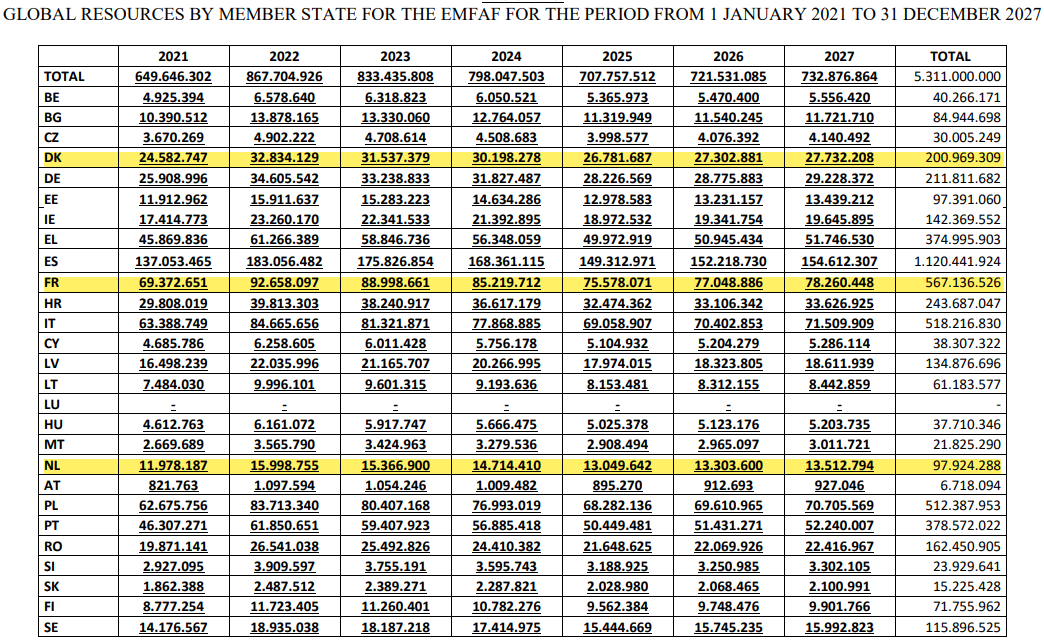